wedding photo booth rental in orange county
https://sites.google.com/view/slomotionvideoboothlosangeles/home
[Speaker Notes: https://drive.google.com/file/d/1wrmvc6AtCoUFTfSoOgbKx1UiUzoDfX7O/view?usp=sharing
https://drive.google.com/file/d/1LPQBXCgHfkfdRd6TzBm20Cx6yo7CT2_A/view?usp=sharing
https://drive.google.com/file/d/137RrC-4NFV5-yBsyhp6cHAf8S2FazF9W/view?usp=sharing
https://docs.google.com/document/d/1sDXs_akf4V1dwfYoW9GY5VxDKj_bqP3FbIoOgHkHoIc/edit?usp=sharing
https://docs.google.com/document/d/1sDXs_akf4V1dwfYoW9GY5VxDKj_bqP3FbIoOgHkHoIc/pub
https://docs.google.com/document/d/1sDXs_akf4V1dwfYoW9GY5VxDKj_bqP3FbIoOgHkHoIc/view
https://docs.google.com/presentation/d/1cGhDCV9mSgg8PPdE0ukhDq5JakPk7Wxz832Tr3y7ks0/edit?usp=sharing
https://docs.google.com/presentation/d/1cGhDCV9mSgg8PPdE0ukhDq5JakPk7Wxz832Tr3y7ks0/pub?start=true&loop=true&delayms=3000
https://docs.google.com/presentation/d/1cGhDCV9mSgg8PPdE0ukhDq5JakPk7Wxz832Tr3y7ks0/view
https://docs.google.com/presentation/d/1cGhDCV9mSgg8PPdE0ukhDq5JakPk7Wxz832Tr3y7ks0/htmlpresent
https://docs.google.com/document/d/1X15lm2BSITcOoJgDUsVMc_TxvEfgrZlqKeA8jxCvTKo/edit?usp=sharing
https://docs.google.com/document/d/1X15lm2BSITcOoJgDUsVMc_TxvEfgrZlqKeA8jxCvTKo/pub
https://docs.google.com/document/d/1X15lm2BSITcOoJgDUsVMc_TxvEfgrZlqKeA8jxCvTKo/view
https://docs.google.com/presentation/d/1XdR5PstU39AY7pFbXFHv1QUDFlGJox0E9IthQttP6bE/edit?usp=sharing
https://docs.google.com/presentation/d/1XdR5PstU39AY7pFbXFHv1QUDFlGJox0E9IthQttP6bE/pub?start=true&loop=true&delayms=3000
https://docs.google.com/presentation/d/1XdR5PstU39AY7pFbXFHv1QUDFlGJox0E9IthQttP6bE/view
https://docs.google.com/presentation/d/1XdR5PstU39AY7pFbXFHv1QUDFlGJox0E9IthQttP6bE/htmlpresent]
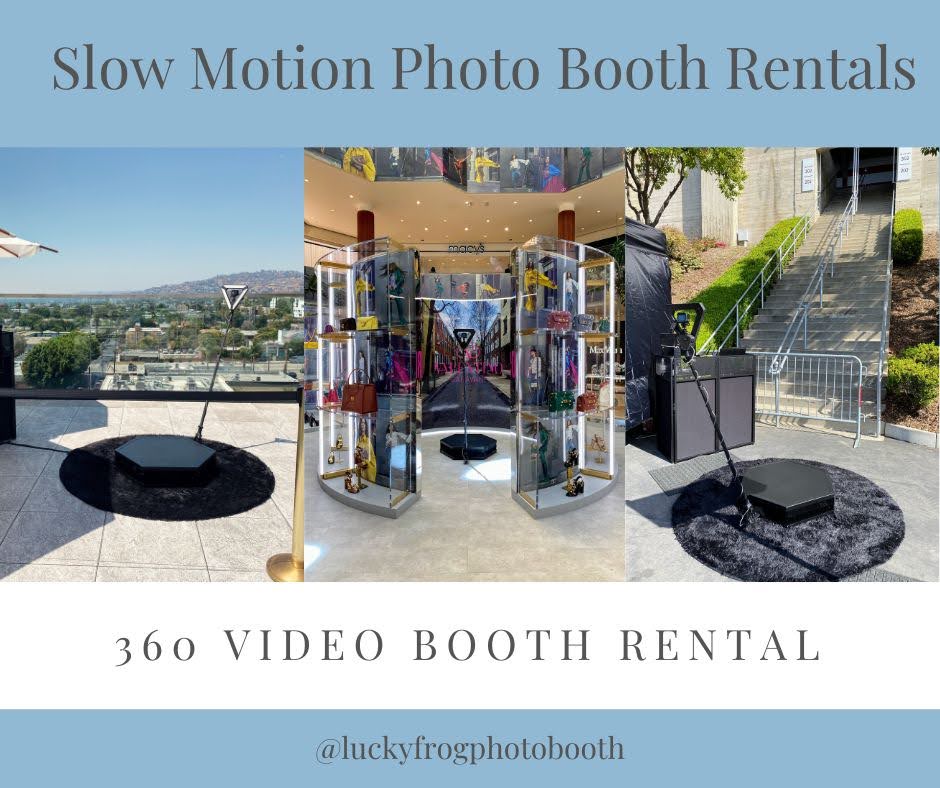 wedding photo booth rental in orange county